1
9/21/2020
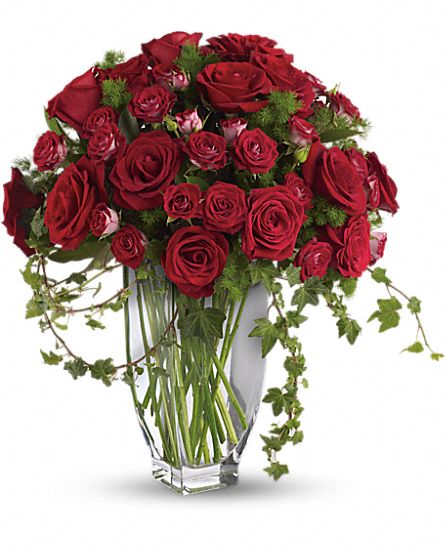 স্বাগতম
sanjib.tqittc@gmail.com
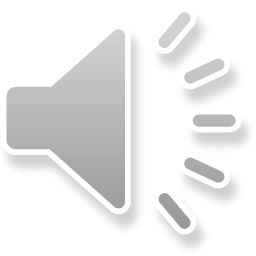 2
9/21/2020
পরিচিতি
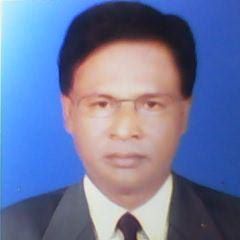 বিজ্ঞান
অষ্টম শ্রেণি 
একাদশ অধ্যায় 
আলো
পাঠ: 4-5
মোঃসাইফুল ইসলাম
      সহকারি  শিক্ষক
গিধাউষা  হাসন আলী উচ্চ বিদ্যালয় ,
গৌরিপুর ময়মনসিংহ
ফোন: ০১৭৮১৯ ৩৮৬৫
E-mail: sflislm69@gmail.com
sanjib.tqittc@gmail.com
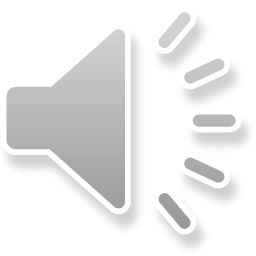 [Speaker Notes: স্লাইড টি দেখাতে পারেন / হাইড করে রাখতে পারেন]
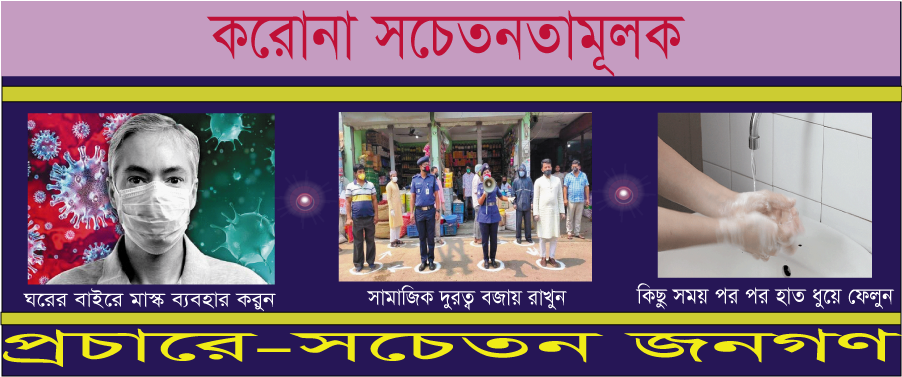 3
9/21/2020
এই স্লাইডটি সম্মানিত শিক্ষকবৃন্দের জন্য । 
 সেজন্য স্লাইডটি হাইড করে  রাখা হয়েছে ।
এই পাঠটি শ্রেণিকক্ষে উপস্থাপনের সময় প্রয়োজনীয় পরামর্শ প্রতিটি স্লাইডের নিচে অর্থাৎ Slide Note এ সংযোজন করা হয়েছে। আশা করি সম্মানিত শিক্ষকগণ পাঠটি উপস্থাপনের পূর্বে  উল্লেখিত Note দেখে নেবেন এবং F5 চেপে উপস্থাপন শুরু করতে পারেন।
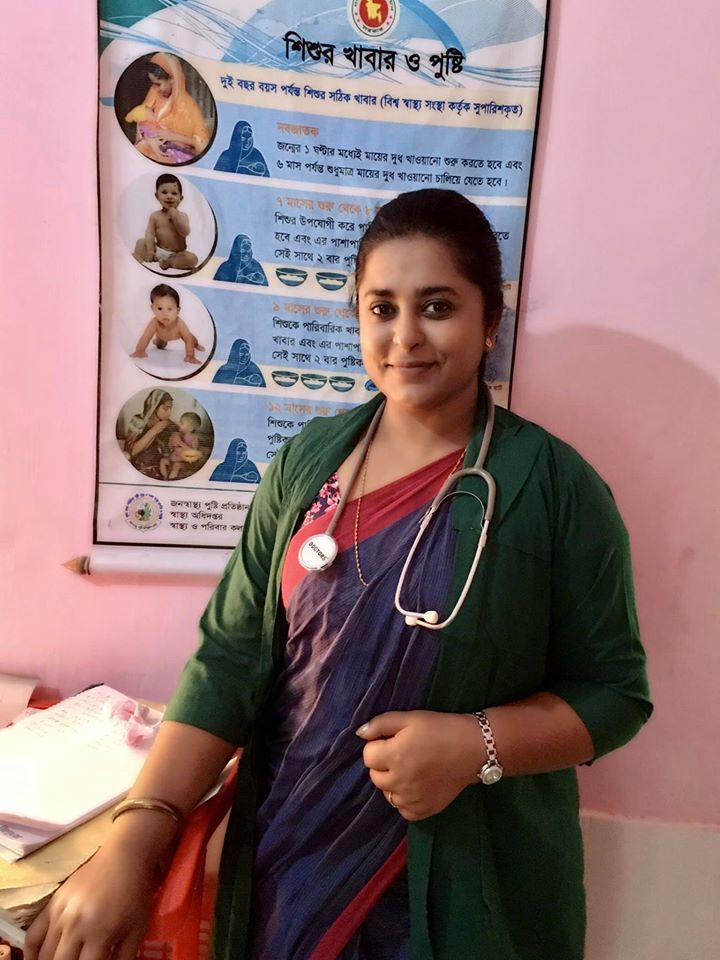 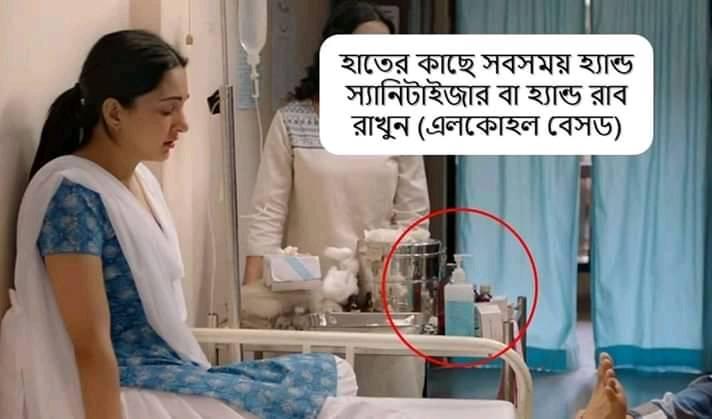 পাঠ উপস্থাপনের পূর্বে পাঠের সাথে ডিজিটাল কন্টেন্টটি মিলিয়ে নিন
sanjib.tqittc@gmail.com
ছবি দুটি লক্ষ কর:
4
9/21/2020
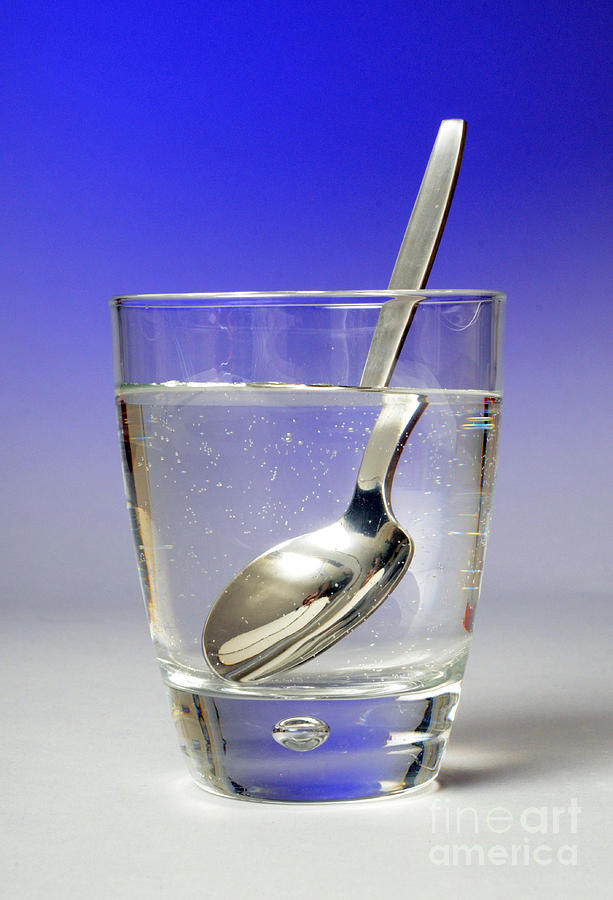 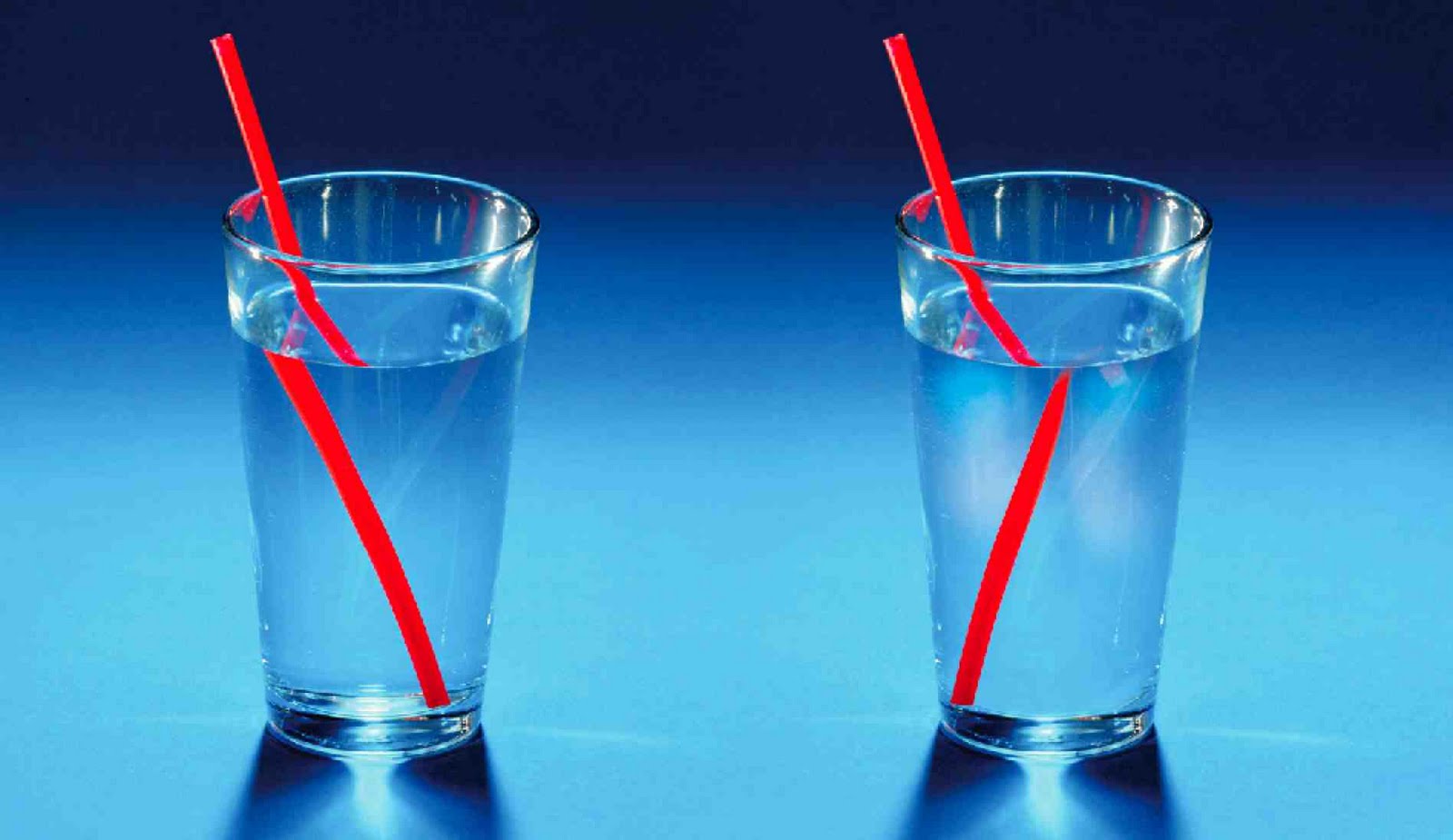 sanjib.tqittc@gmail.com
চামুচটি এবং কাঠিদুটি এরকম বাঁকা দেখানোর কারণ কী?
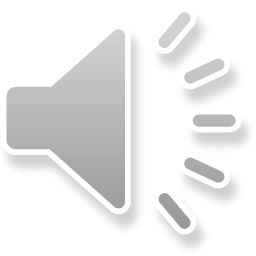 5
9/21/2020
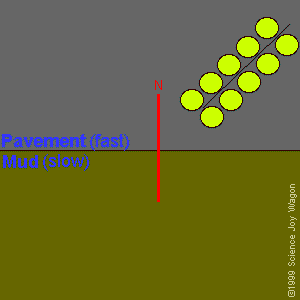 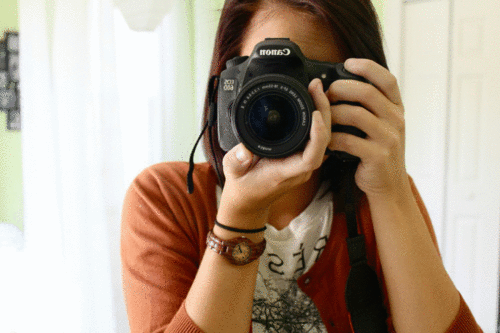 হালকা মাধ্যম
ঘন মাধ্যম
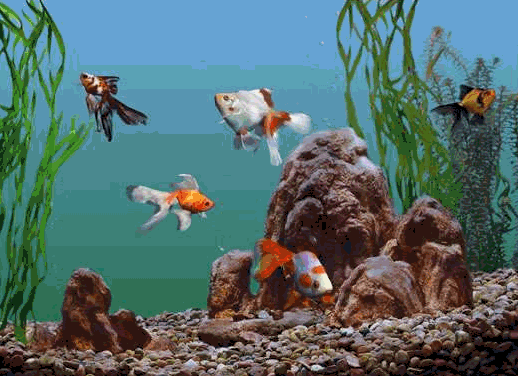 প্রতিসরণের বাস্তব প্রয়োগ
ছবিগুলোতে আলোর কোন নীতি কাজ করছে?
sanjib.tqittc@gmail.com
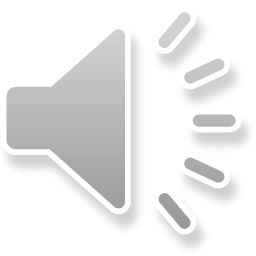 6
9/21/2020
শিখনফল
এই পাঠ শেষে শিক্ষার্থীরা…
১। প্রতিসরণের বাস্তব প্রয়োগের উদাহরণ দিতে পারবে;
২। প্রতিফলনের ফলে মূদ্রার অবস্থান পরিবর্তনের পরীক্ষা করতে পারবে;
৩। প্রতিসরণের ফলে মাছের অবস্থানের পরিবর্তন পর্যবেক্ষণ করতে পারবে।
sanjib.tqittc@gmail.com
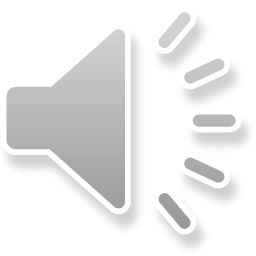 7
9/21/2020
একক কাজ
ভিডিও টি লক্ষ কর
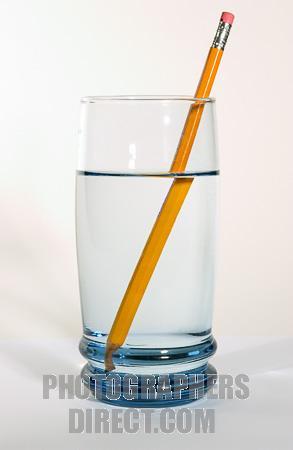 পানিপূর্ণ গ্লাসে পেন্সিলটিকে এরকম বাঁকা দেখা যাওয়ার কারণ কী?
sanjib.tqittc@gmail.com
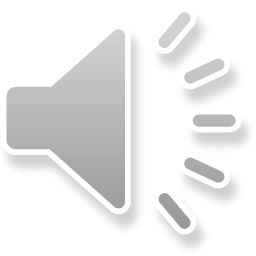 8
9/21/2020
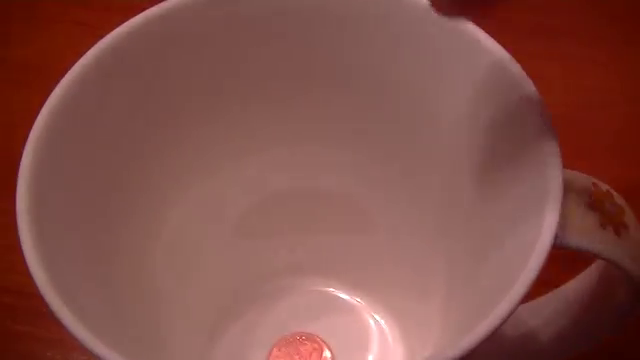 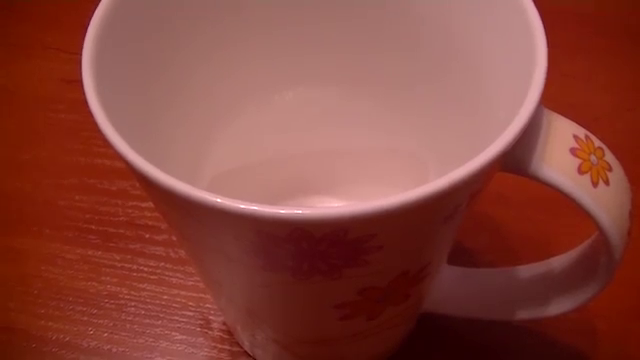 দলগত কাজ: এসো ভিডিও টি ভালভাবে পর্যবেক্ষন করি এবং দলীয়ভাবে কাজটি সম্পন্ন করি
১
২
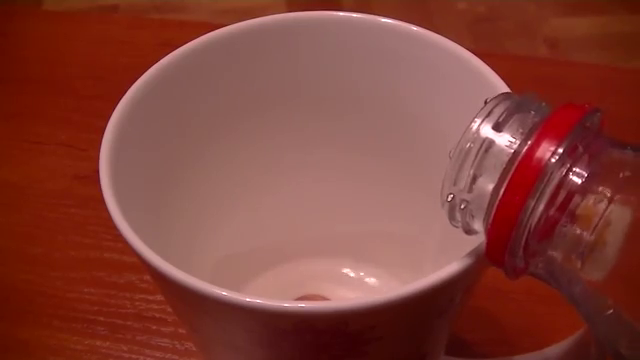 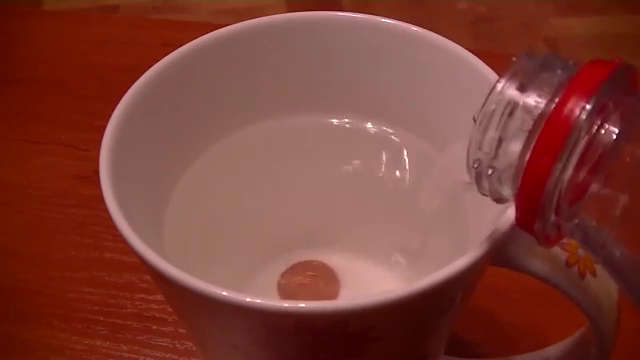 ৩
৪
মূদ্রাটিকে পরে দেখতে পাওয়া যাওয়ার কারন কী?
sanjib.tqittc@gmail.com
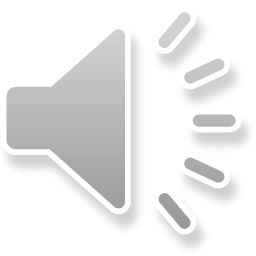 9
9/21/2020
ভিডিওটির আলোকে-
পানি দেওয়ার পর পয়সাটি ঐ জায়গা থেকে দেখা যাওয়ার কারণ--
¡) পানিতে নিমজ্জিত অবস্থায় পয়সা থেকে নির্গত আলোকরশ্মি পানি থেকে                  বায়ুতে প্রবেশ করে 
¡¡) আলোক রশ্মি প্রতিসরিত হয়ে অভিলম্ব থেকে দূরে সরে যায় 
¡¡¡) আলোক রশ্মি প্রতিসরিত হয়ে অভিলম্বের দিকে বেঁকে যায়
নিচের কোনটি সঠিক?
(ক) ¡ ও ¡¡                          (খ) ¡ ও ¡¡¡
(গ)  ¡¡ ও ¡¡¡                       (ঘ) ¡ , ¡¡ ও ¡¡¡
sanjib.tqittc@gmail.com
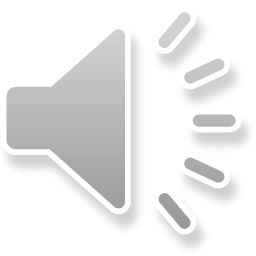 10
9/21/2020
মাছের অবস্থান পরিবর্তনের রশ্মিচিত্র
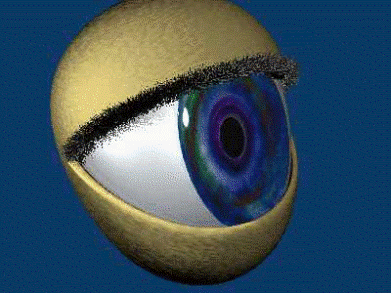 অভিলম্ব
হালকা মাধ্যম
ঘন মাধ্যম
অবাস্তব/প্রতিবিম্ব
প্রকৃত অবস্থান
sanjib.tqittc@gmail.com
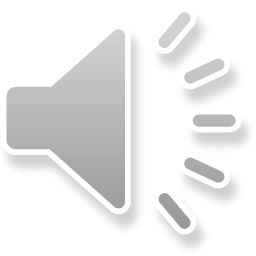 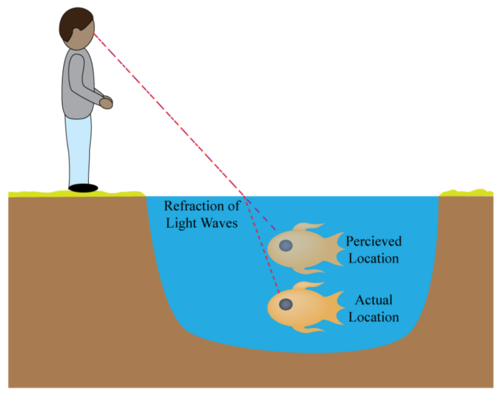 11
9/21/2020
চিত্রটি লক্ষ কর:
আলোক রশ্নি
বায়ু মাধ্যম
তরল মাধ্যম
অবাস্তব প্রতিবিম্ব
প্রকৃত অবস্থান
আলোক রশ্মি ঘন মাধ্যম থেকে তরল মাধ্যমে যাওয়ার সময় আলোক রশ্মির দিক পরিবর্তন করে -সেজন্য মাছটিকে একটু উপরে দেখা যায় ।
sanjib.tqittc@gmail.com
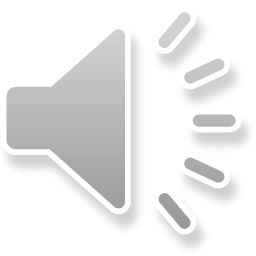 [Speaker Notes: শিক্ষক আগে প্রশ্ন করবেন যেমনঃমাছ থেকে আলোক রশ্মি কোন দিকে যাচ্ছে ? মাছের প্রকৃত অবস্থান কোনটি ? অপ্রকৃত অবস্থান কোনটি ?]
12
9/21/2020
জোড়ায় কাজ:
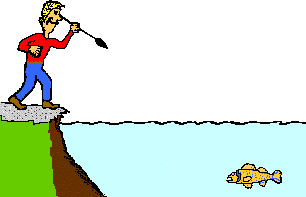 তুমি যদি টেঁকা দিয়ে মাছ মারতে চাও তাহলে এটিকে কোথায় মারতে হবে এবং কেন?
sanjib.tqittc@gmail.com
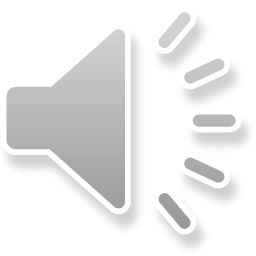 [Speaker Notes: আলোর প্রতিসরনের আলোকরশ্মির দিক পরিবর্তন সম্পর্কে ধারনা পরিস্কার করা যাবে। একটু নিচে মারতে হবে]
13
9/21/2020
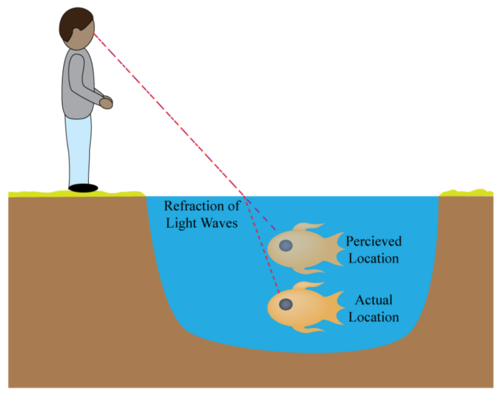 আমরা এসো ভিডিও টি দেখি
মাছের অবস্থান ভিন্ন হওয়ার কারণ কী এবং কেন?
sanjib.tqittc@gmail.com
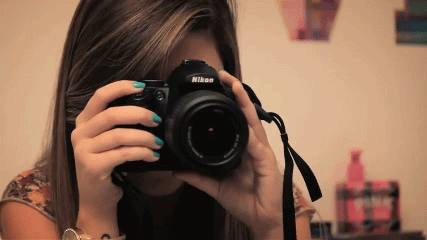 14
9/21/2020
ক্যামেরা
এগুলো আলোর কোন নীতি অনুসরন করে তৈরি?
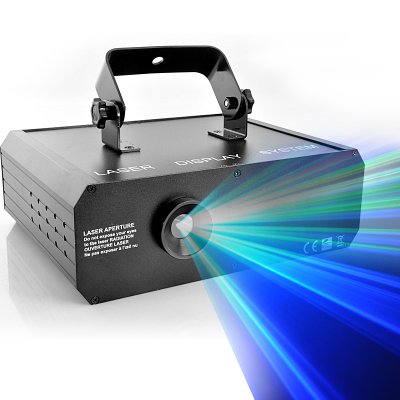 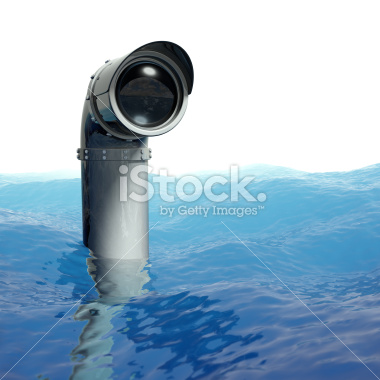 sanjib.tqittc@gmail.com
পেরিস্কোপ
প্রজ়েক্টটর
15
9/21/2020
বহুপদী সমাপ্তিসূচক প্রশ্ন:
অপশনে ক্লিক কর
আলোর প্রতিসরণের নীতি কাজে লাগানো যায় –
¡ .দূরবীক্ষন যন্ত্রে 
¡¡. প্রজেক্টরে 
¡¡¡. ক্যামেরায়
নিচের কোনটি সঠিক?
(ক) ¡ ও ¡¡
(খ) ¡ ও ¡¡¡
উত্তর সঠিক হয়েছে
উত্তর ভুল হয়েছে
(গ) ¡¡ ও¡¡¡
(ঘ) ¡ ,¡¡ ও ¡¡¡
sanjib.tqittc@gmail.com
16
9/21/2020
মূল্যায়ন
১। আলোর প্রতিসরণ কাকে বলে
৩। প্রতিসরনের কয়েকটি  বাস্তব উদাহরন-র নাম বল
২। একটি পানিপূর্ণ কাচ পাত্রে একটি সোজা লাঠি রাখলে কেমন দেখা যাবে
৪।  প্রতিসরণের  কারণে বস্তুটির অবস্থান  কোথায় এবং কি রকম দেখা যায়।
sanjib.tqittc@gmail.com
17
9/21/2020
আশা করি তোমরা…
▫ প্রতিসরণের বাস্তব উদাহরন দিতে পারবে
▫ বস্তুর অবস্থানের পরিবর্তন পরীক্ষা করতে পারবে
▫ মাছের অবস্থান পরিবর্তন পর্যবেক্ষন করতে পারবে
▫ আলোক রশ্মির দিক পরিবর্তনের কারন বর্ননা করতে পারবে।
sanjib.tqittc@gmail.com
18
9/21/2020
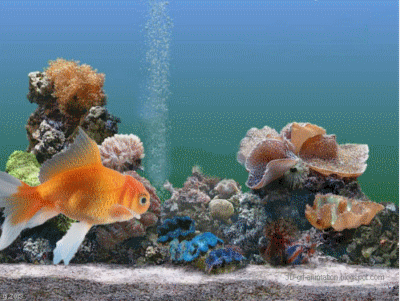 বাড়ির কাজ
sanjib.tqittc@gmail.com
স্বচ্ছ পানির মধ্যে পাথর একটু উপরে দেখা যাওয়ার কারণ ব্যাখ্যা কর?
[Speaker Notes: শিক্ষার্থীরা খাতায় প্রশ্ন তুলে নিয়ে যাবে ।]
19
9/21/2020
গুরত্বপূর্ন শব্দসমুহ
□ বাস্তব প্রতিবিম্ব
□ অবাস্তব প্রতিবিম্ব
sanjib.tqittc@gmail.com
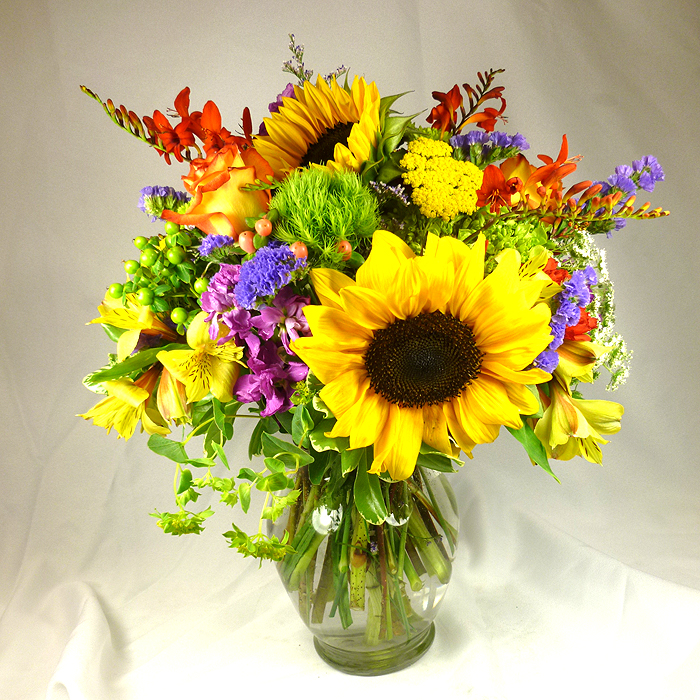 20
9/21/2020
ধন্যবাদ
sanjib.tqittc@gmail.com